Flood risk assessment in Limbe (Cameroon) using a GIS weighed sum method
BY Lucy Deba Enomah
Introduction
Coastal zones pull factors
Rich natural resources that support subsistence
Logistical reasons
Recreational, socio-economic and cultural activities
Rapid population growth and urbanization in coastal areas in Africa
Increased Risk of dangerous and costly flooding in coastal regions
Climate Change 
Urbanization
Land subsidence
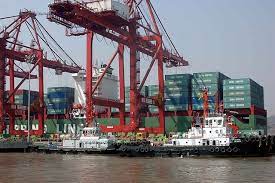 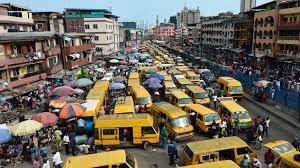 Introduction Cont’d
Uncontrolled urban growth settlement
 Risk zonation policy developed to manage flood is bureaucratic and financially burdensome
Lack of adequate information due to limited technical skills
Lack of adequate resources (financial and material).
Flood prevention is of utmost important to coastal cities.
GIS has been successfully used to visualize the scale of flooding as well as to evaluate flood maps to generate flood damage assessment maps and flood risk maps
Study area
Location: Southwest Region
Elevation: 458m
Two seasons: Dry (Nov to march) and rainy (April to Oct)
 Main  Rivers: Limbe River and Ejengele
Average annual temperature: 26°C
Annual rainfall average is  2000 mm and peak average rainfall of 3000 mm
Methodology
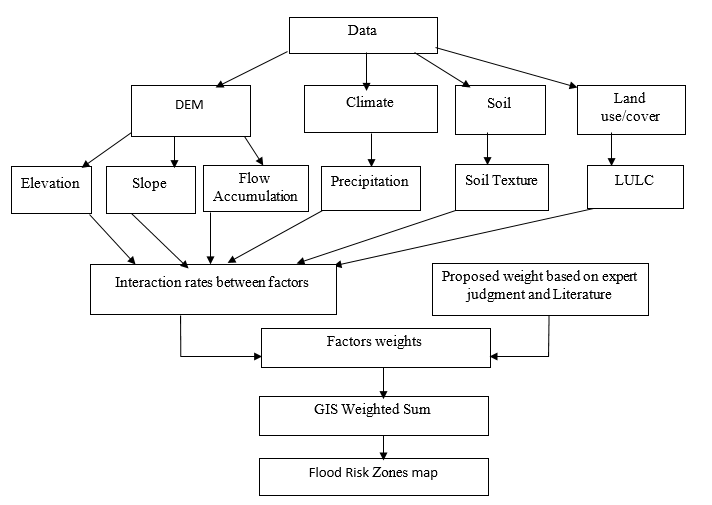 Factors
Factor interactions
Flow Accumulation
Elevation
Factor Weights
LULC
Slope
Precipitation
Soil texture
Factor Weight Cont’d
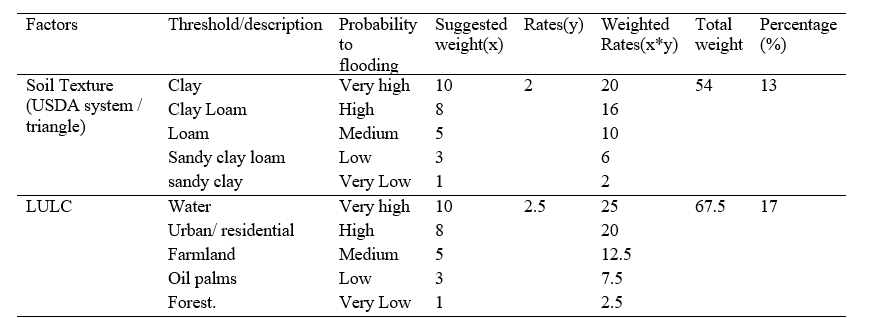 Statistical analysis of Flood risk zones
Flood Risk zones and Landuse
Impact Analysis of Flood Risk Zones
Conclusion
This study was conducted to assess the effectiveness of remote sensing and GIS for Flood risk zones mapping.